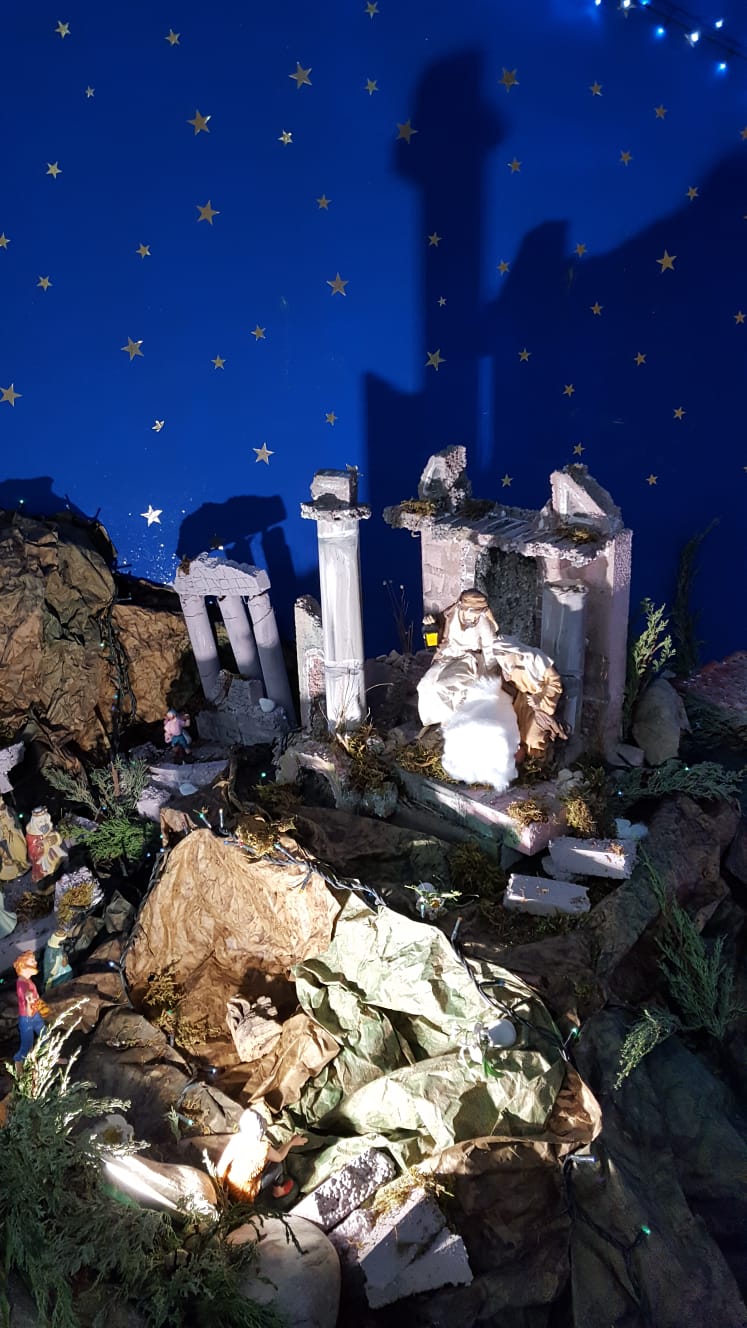 IL NOSTRO PRESEPE
Creato dalla Prof.ssa Monteleone Maria
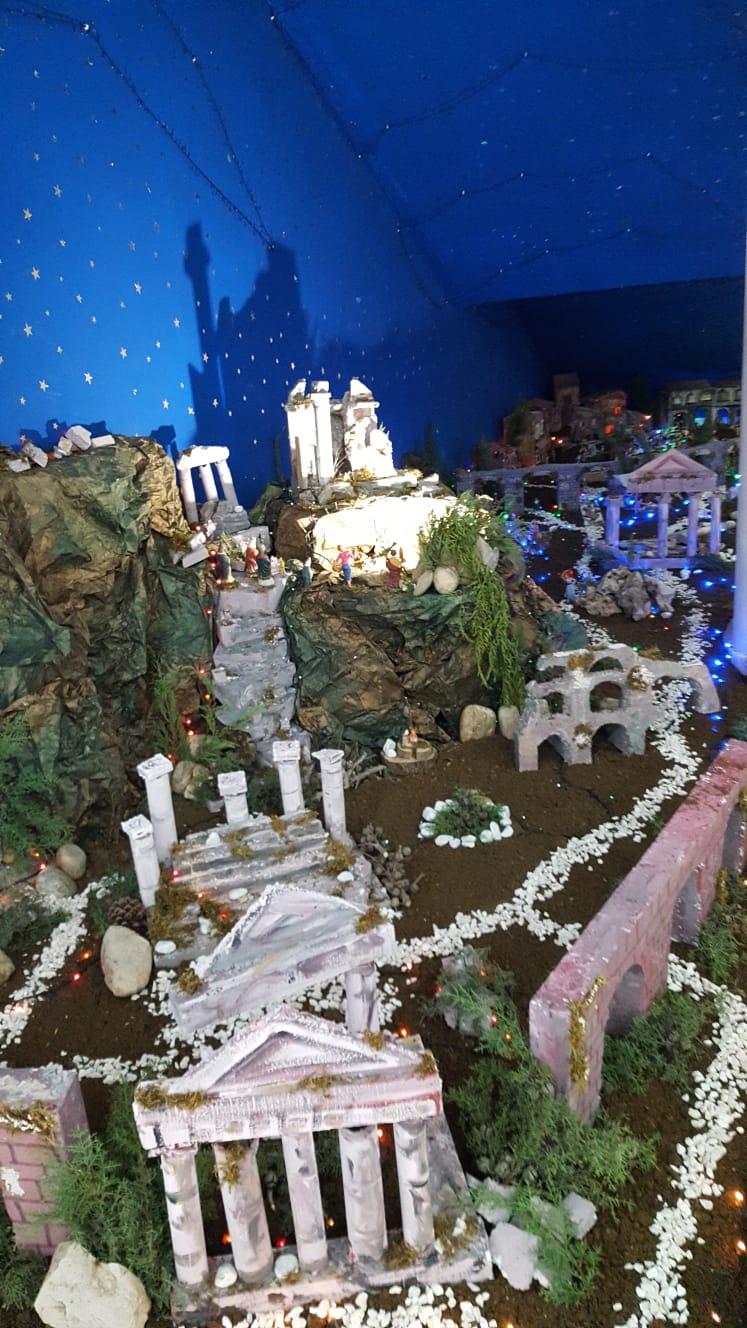 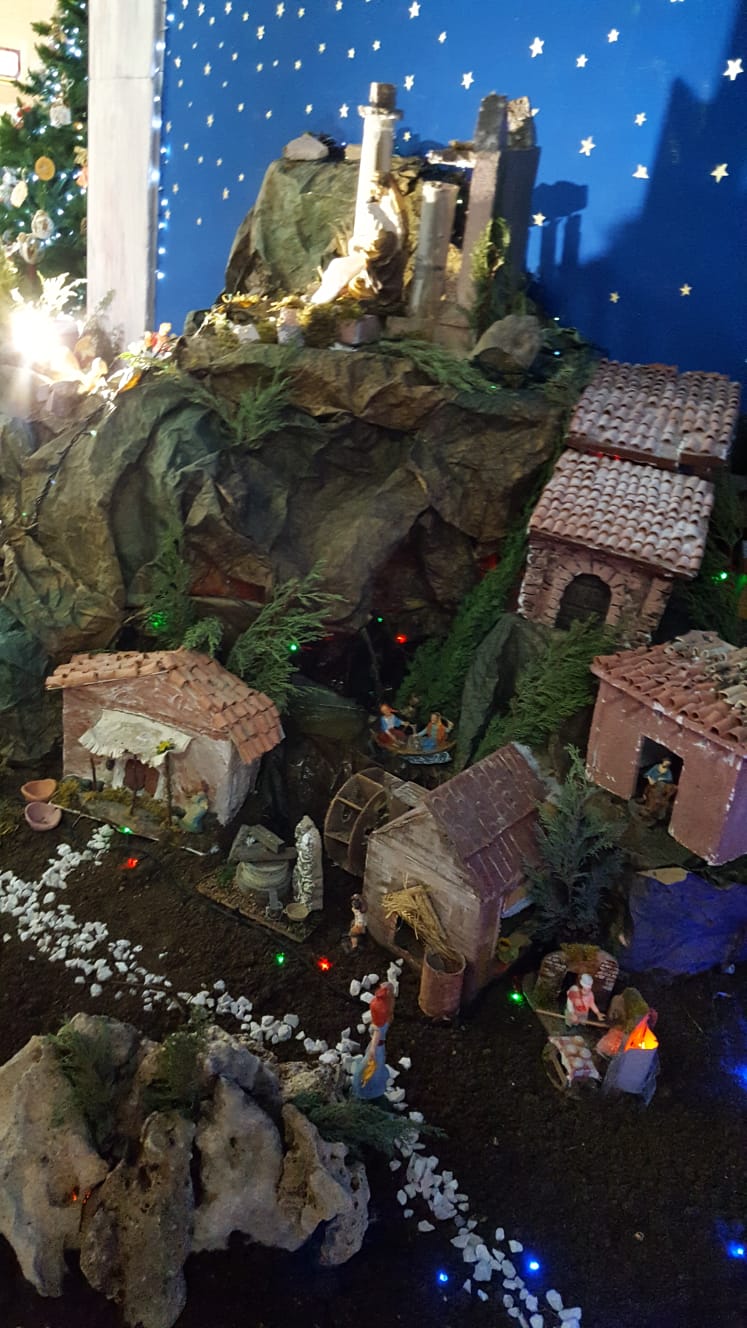 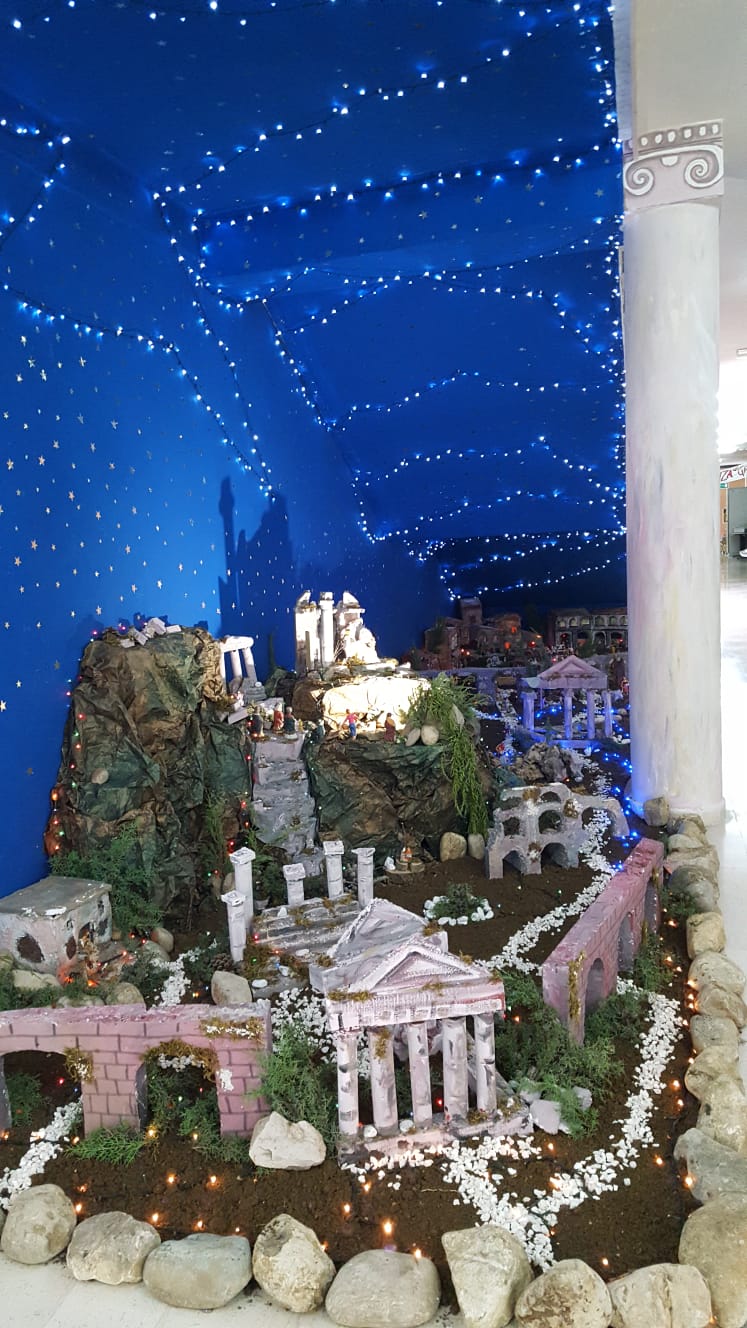 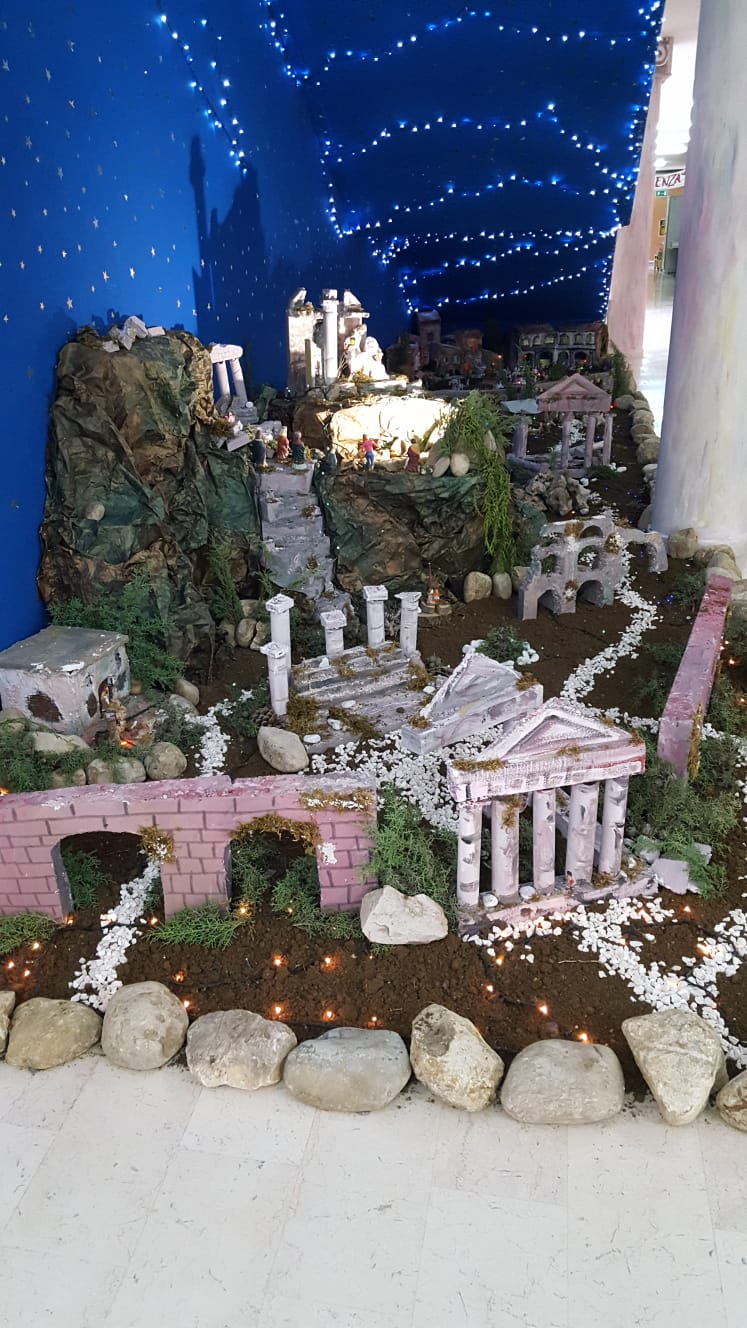 In laboratorio con l’esperto
Un ringraziamento speciale a Bartolo Innelli
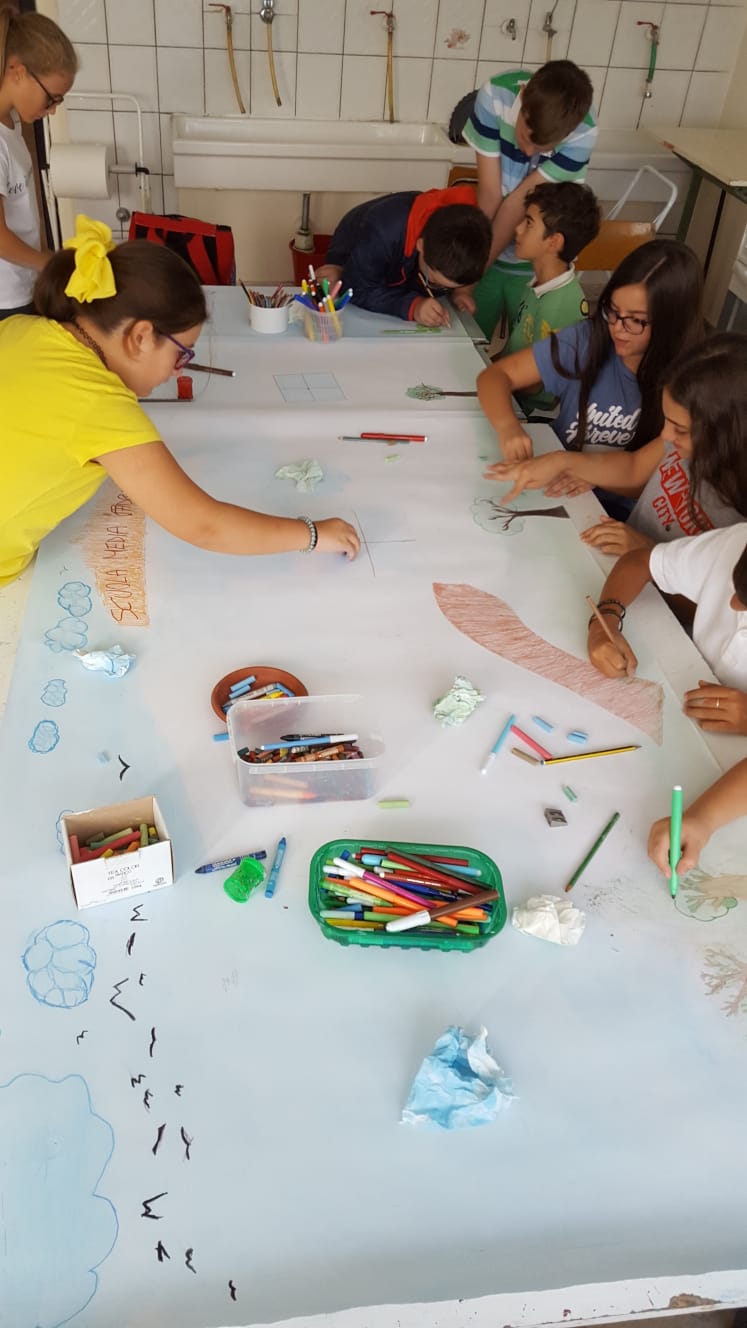 IL BORGO ANTICO…
…E LE NOSTRE CREAZIONI
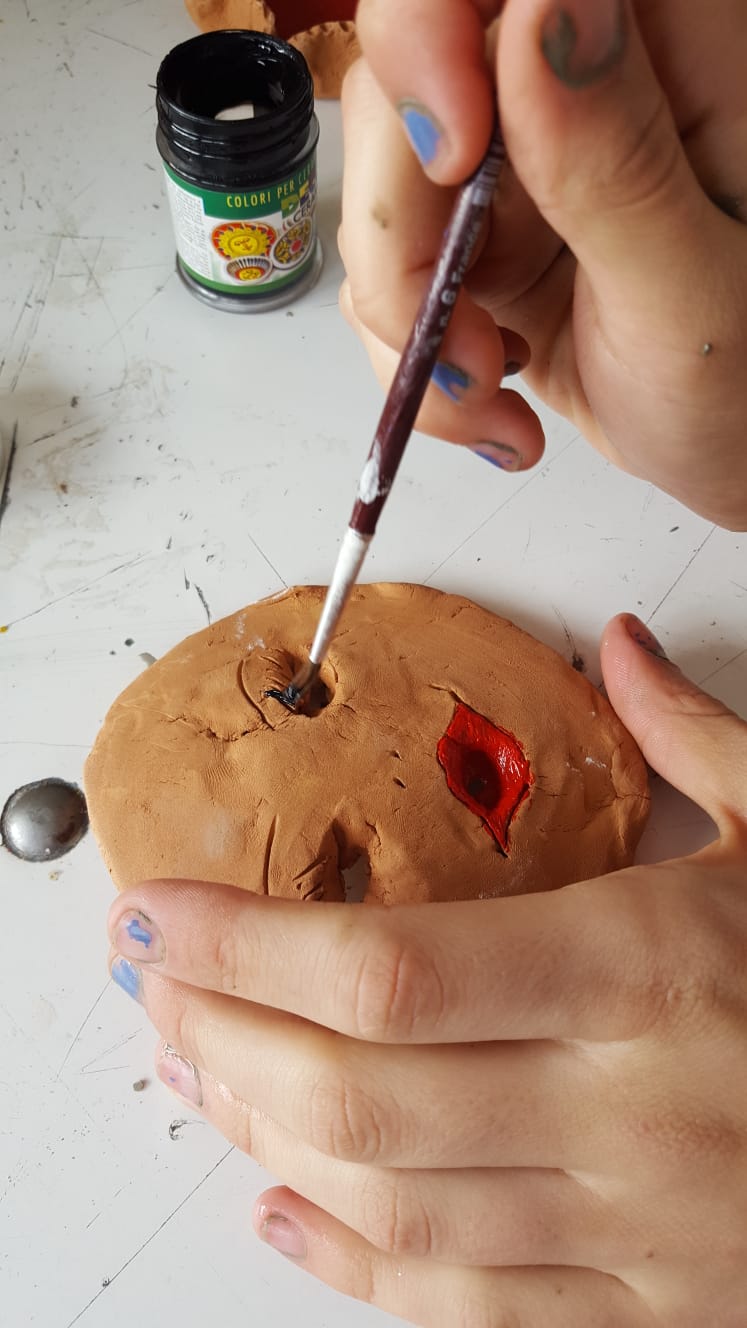 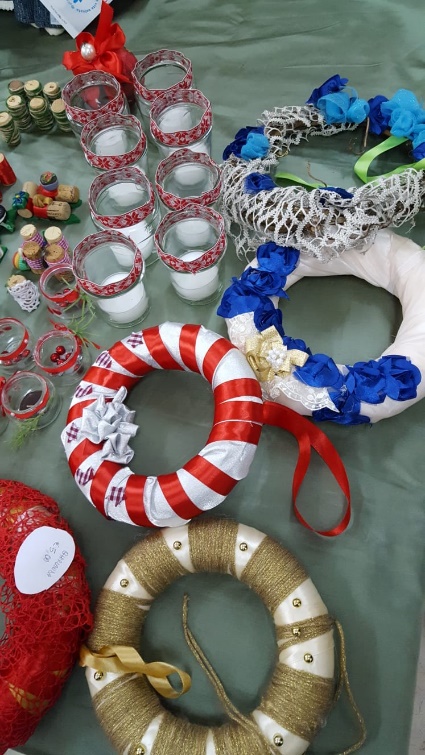 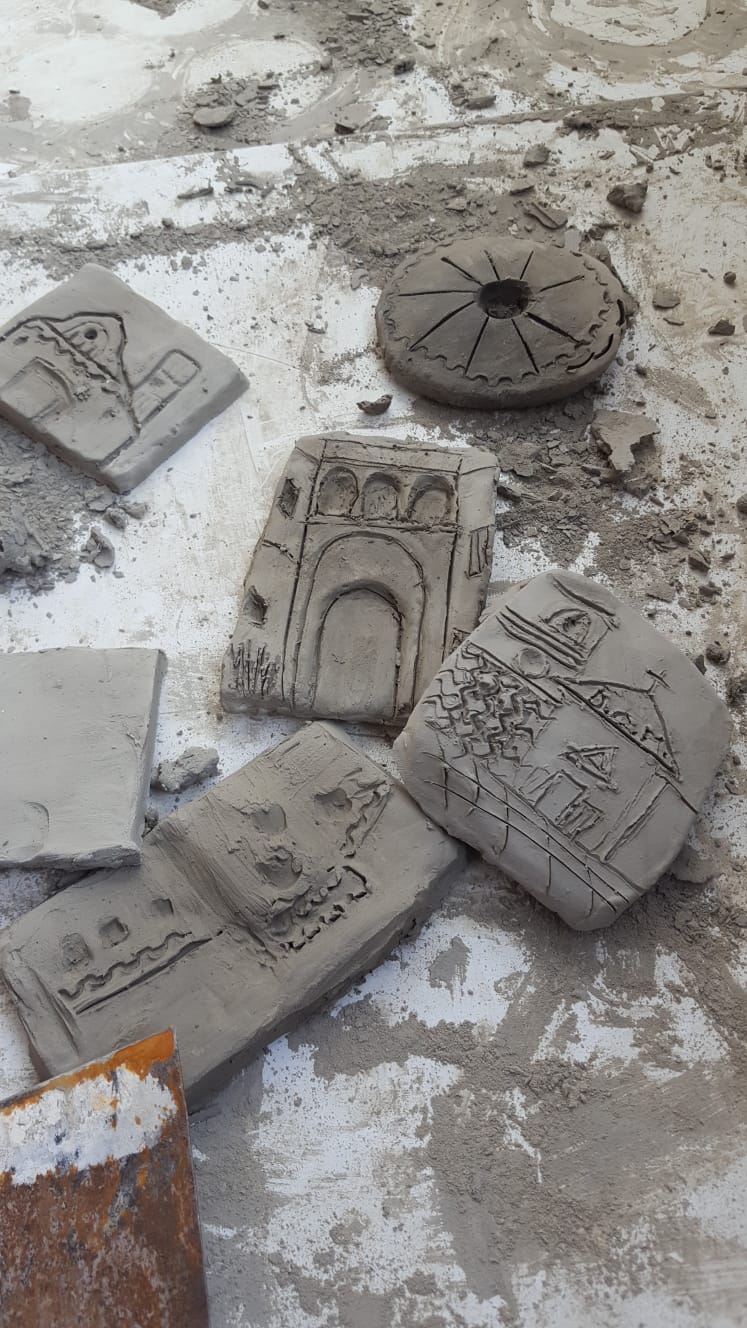 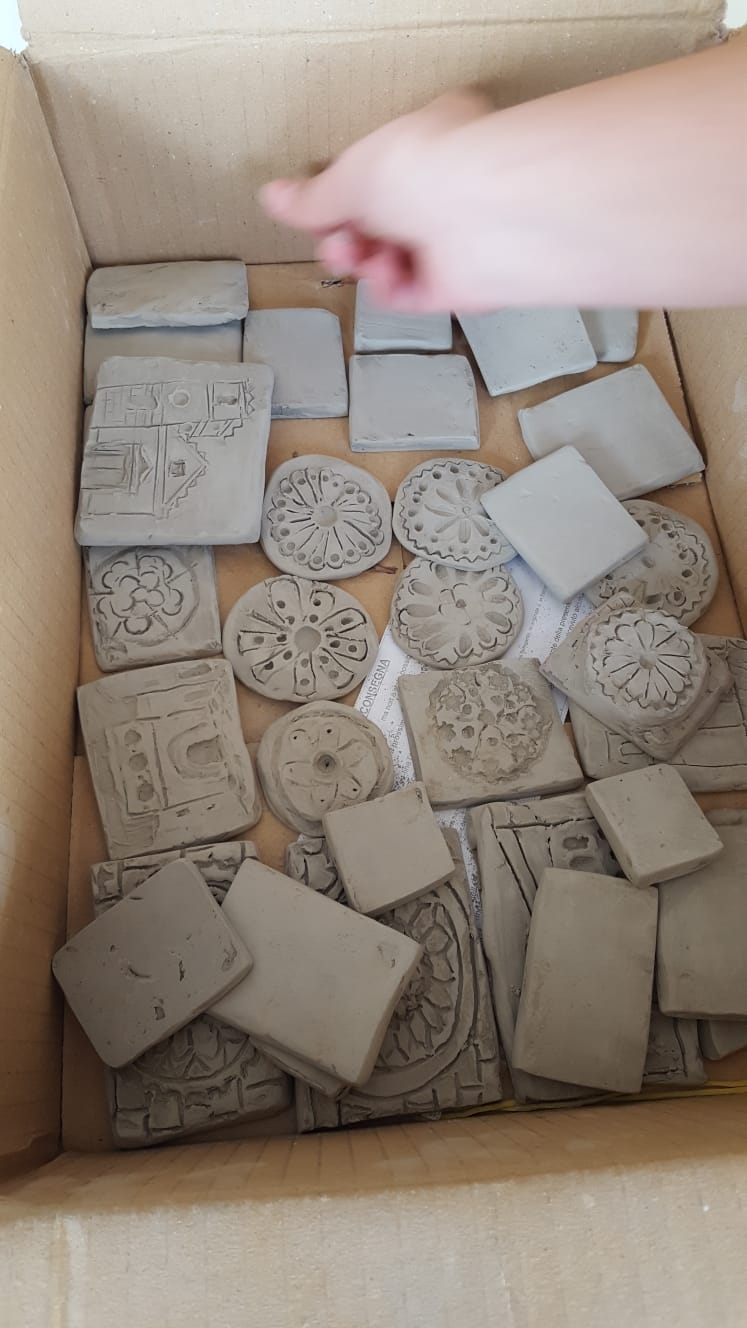 I NOSTRI PROGETTI…
…Van Ghogh
…L’accoglienza delle classi 5°elementari…
…
…
…L’UDA «SIAMO QUELLO CHE MANGIAMO» …
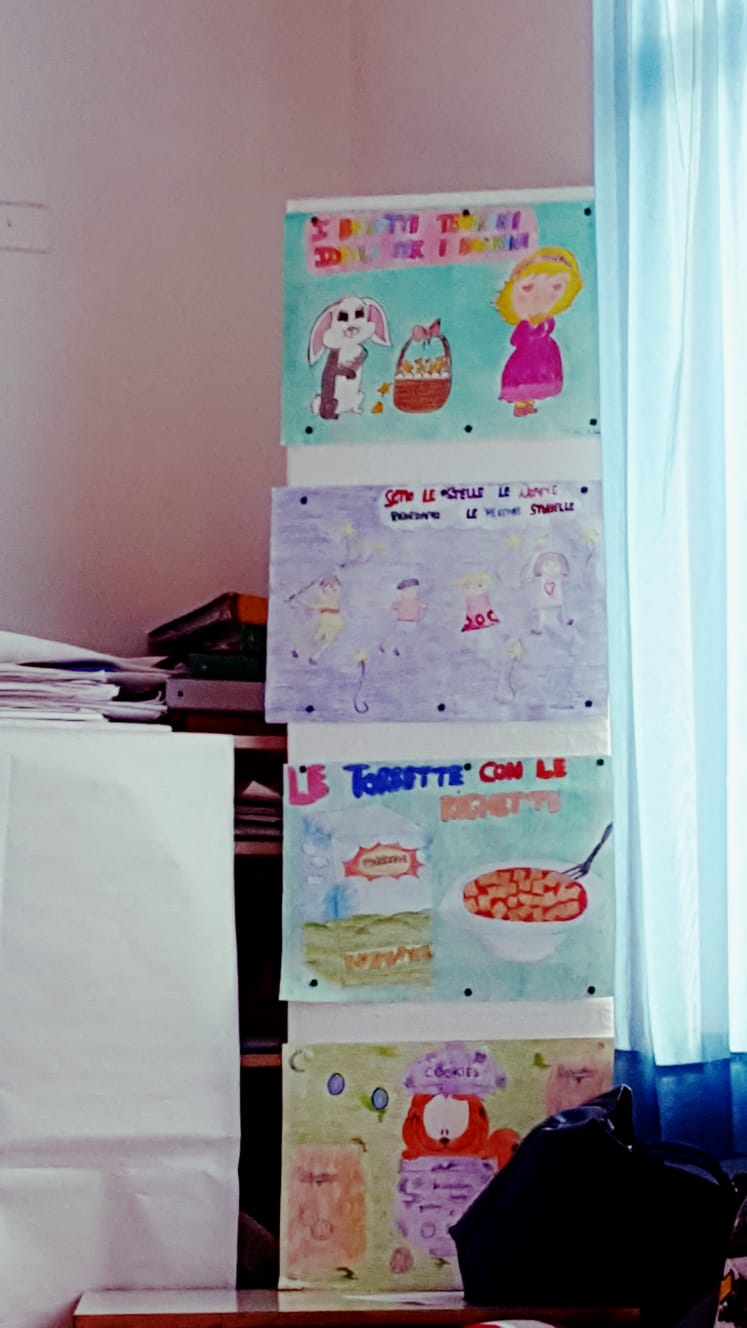 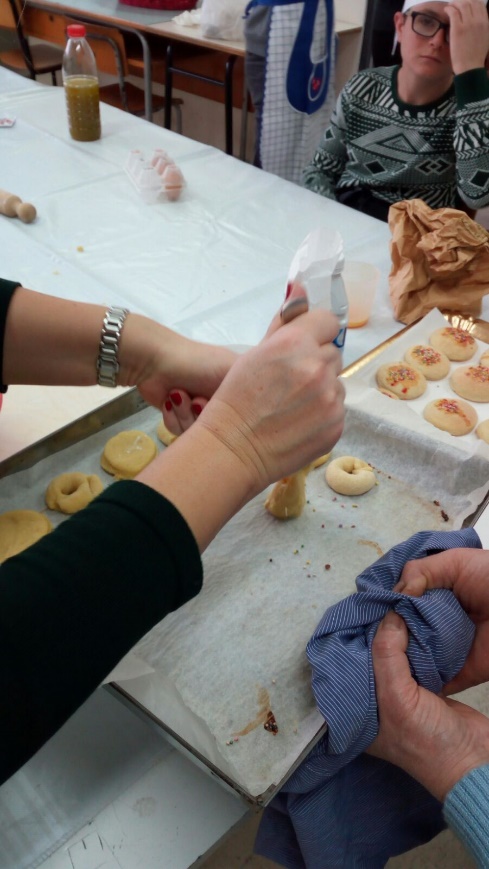 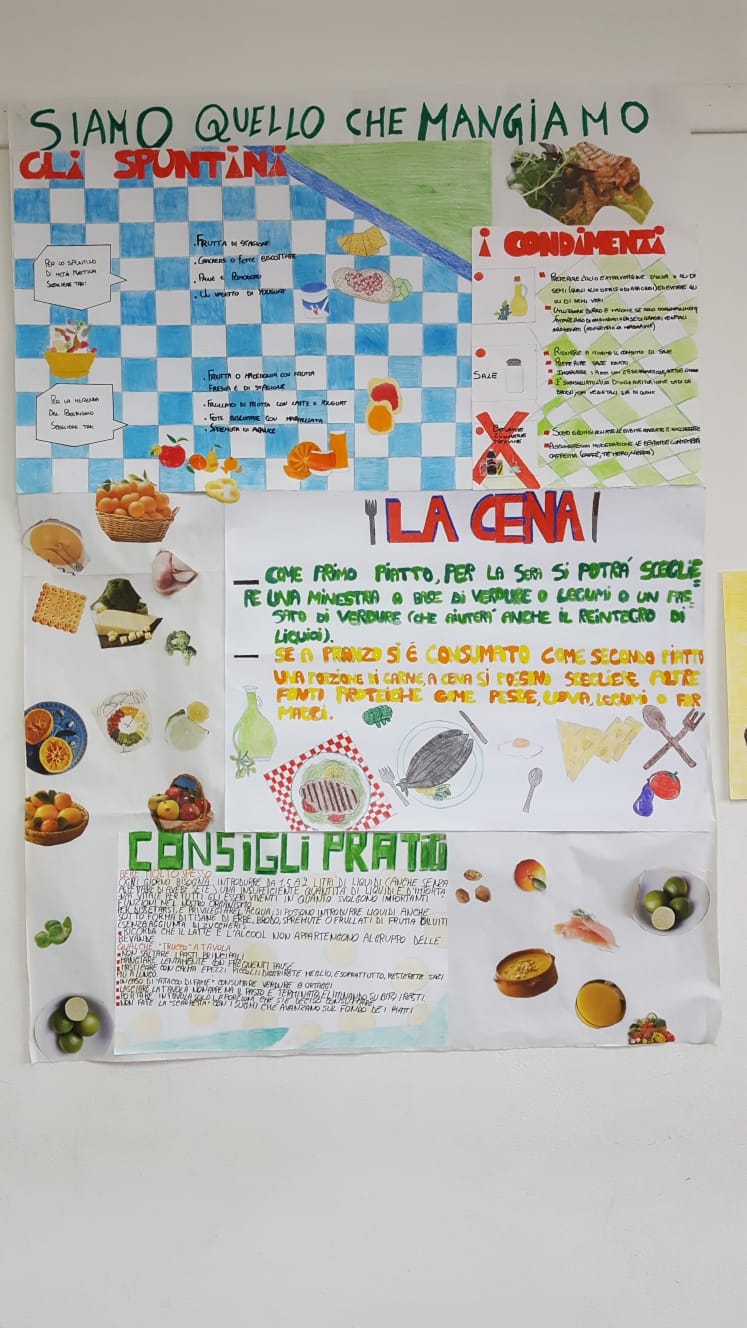 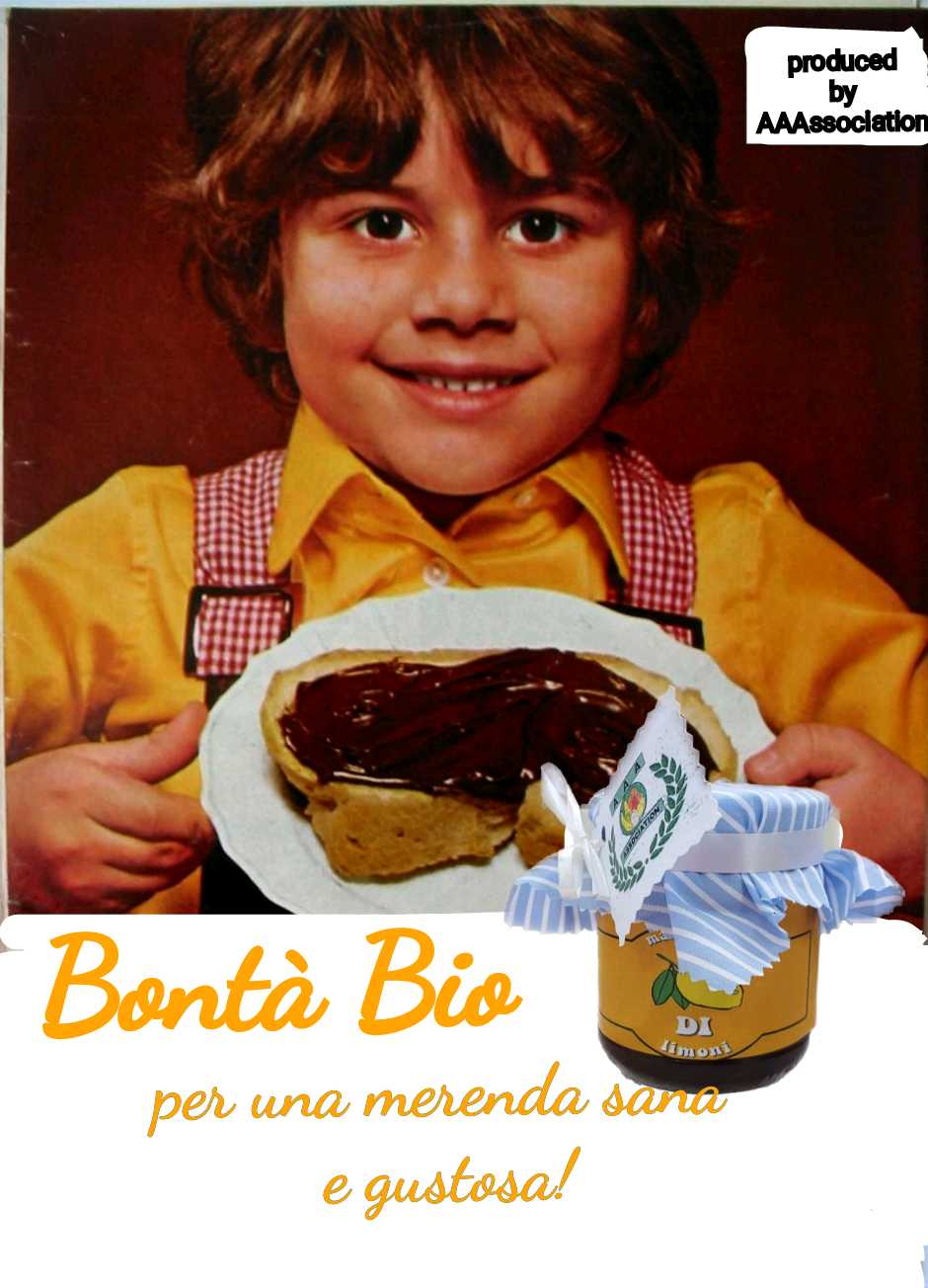 …L’UDA «
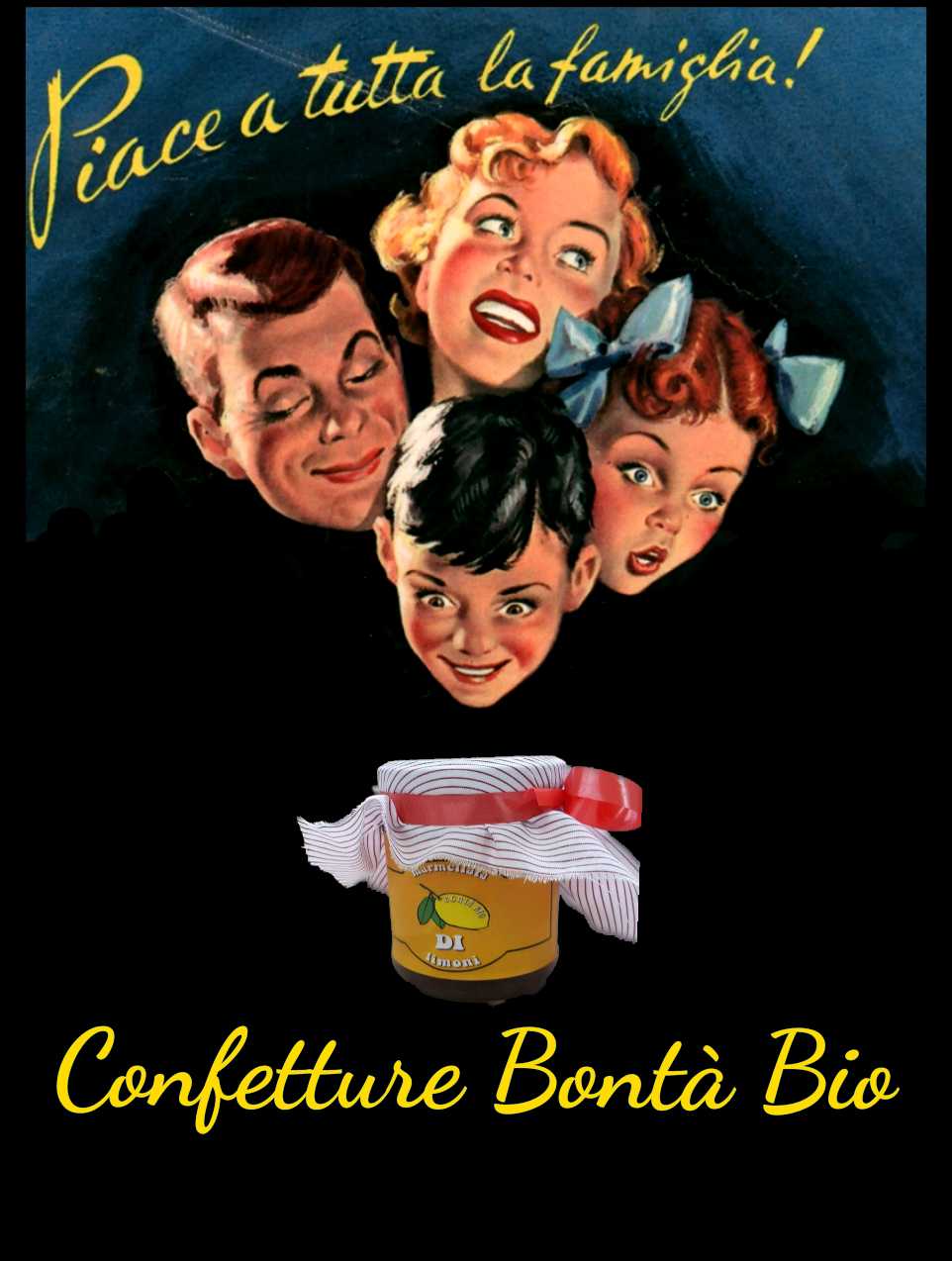 …25 NOVEMBRE, GIORNATA
 INTERNAZIONALE DELLA VIOLENZA SULLE DONNE…
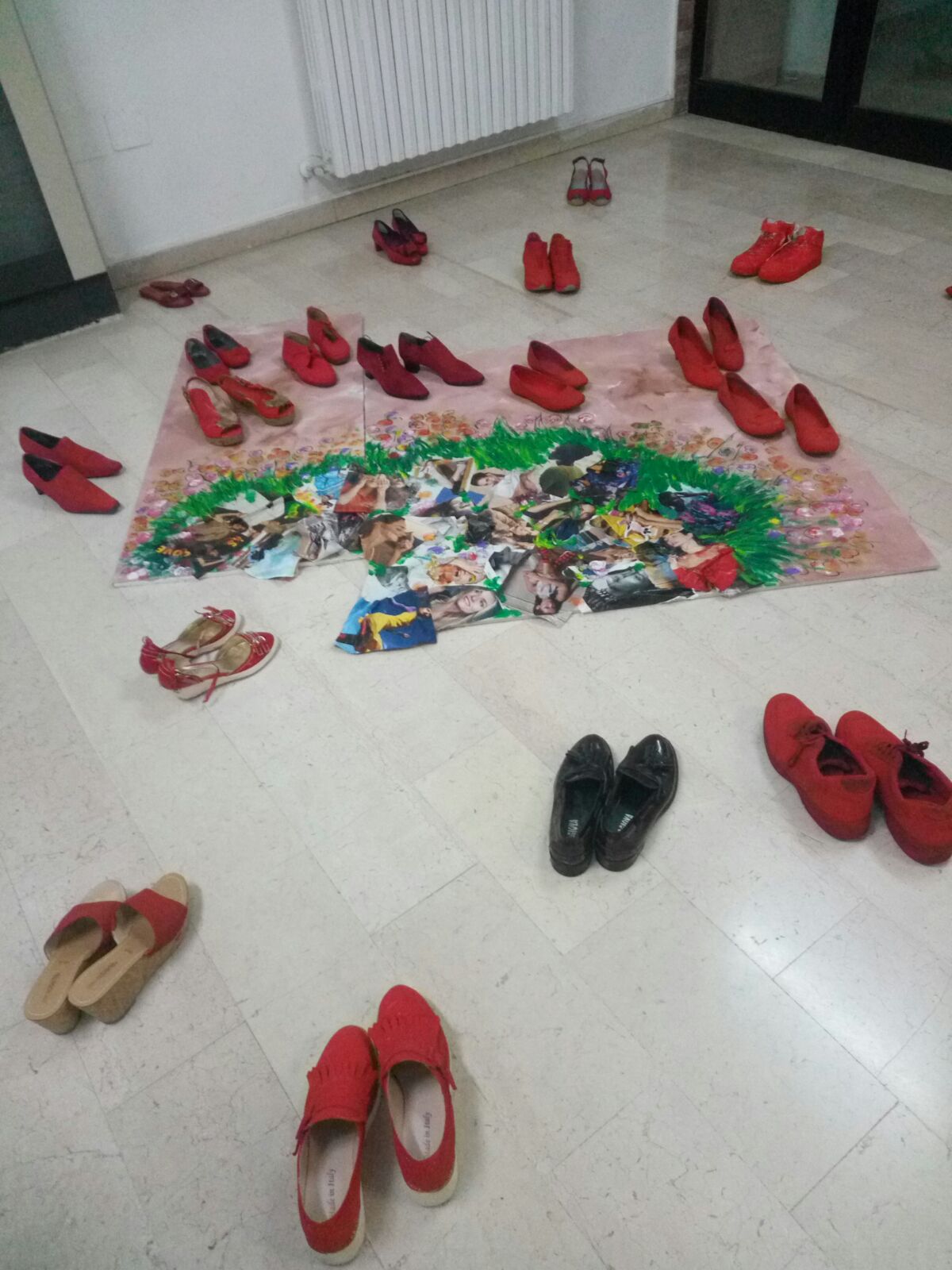 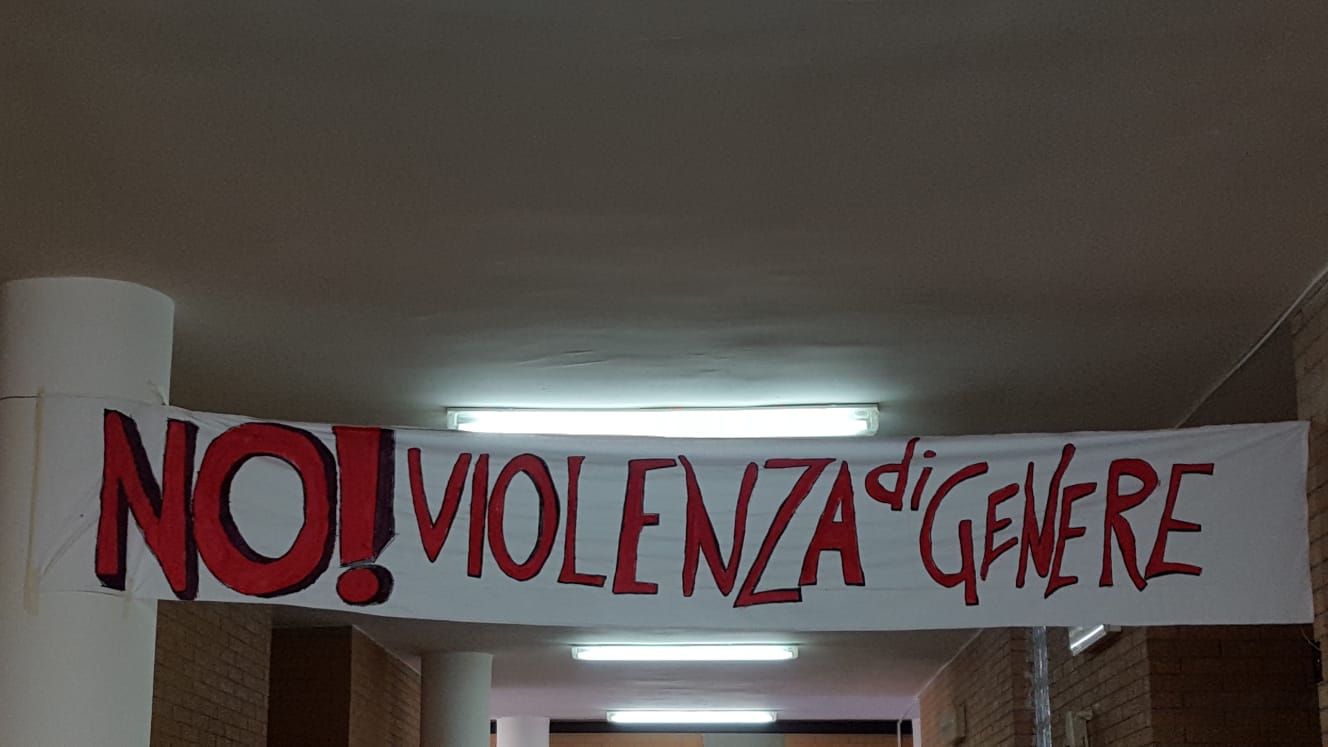 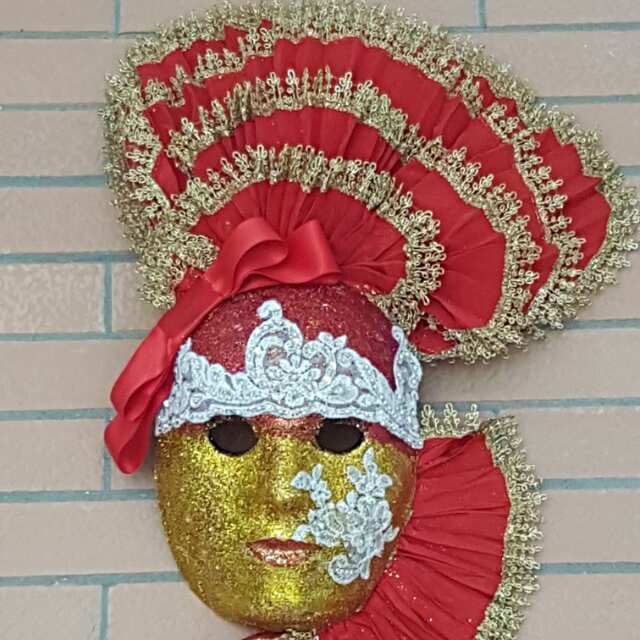 …27 GENNAIO, IL GIORNO DELLA MEMORIA
…
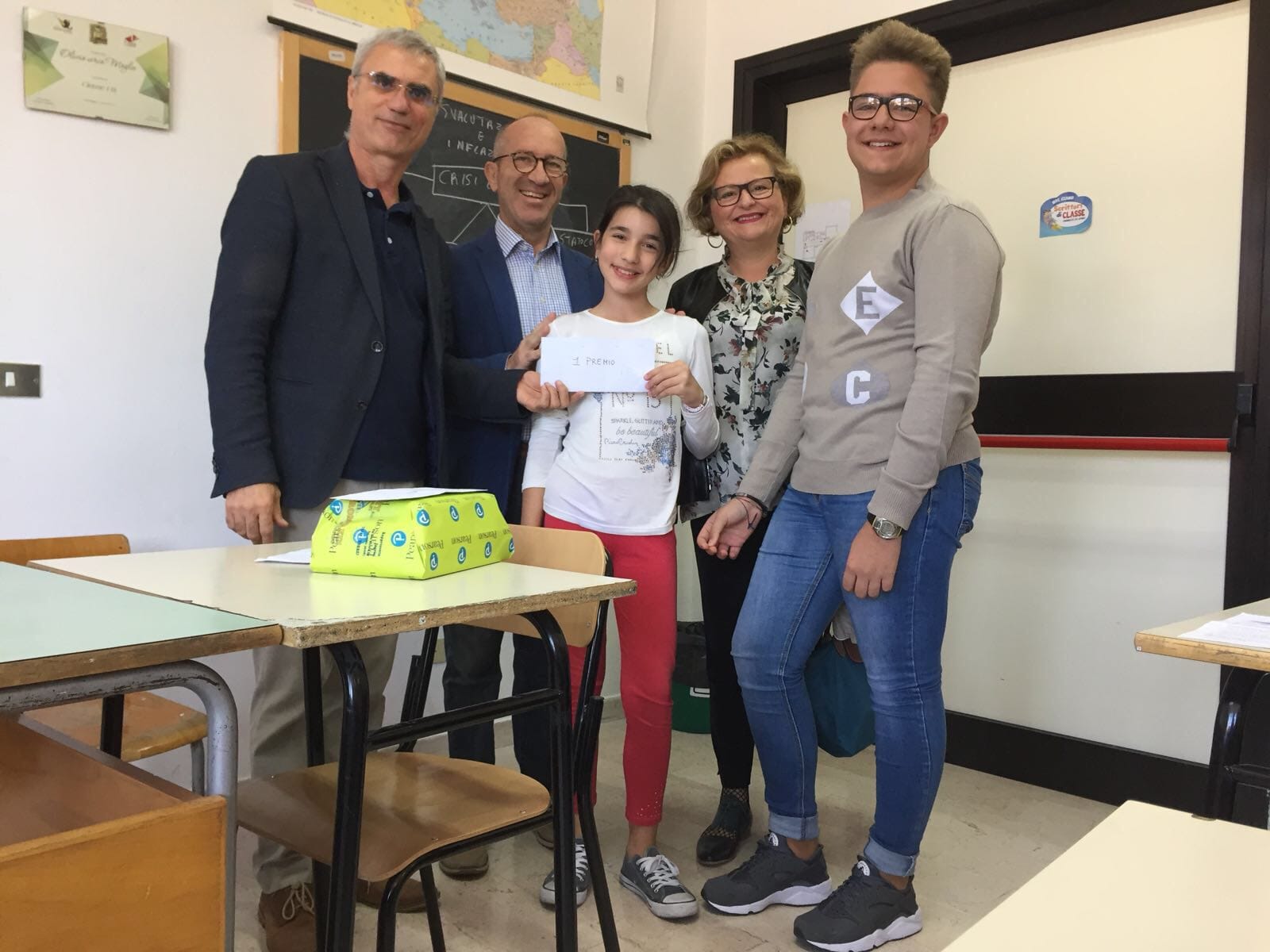 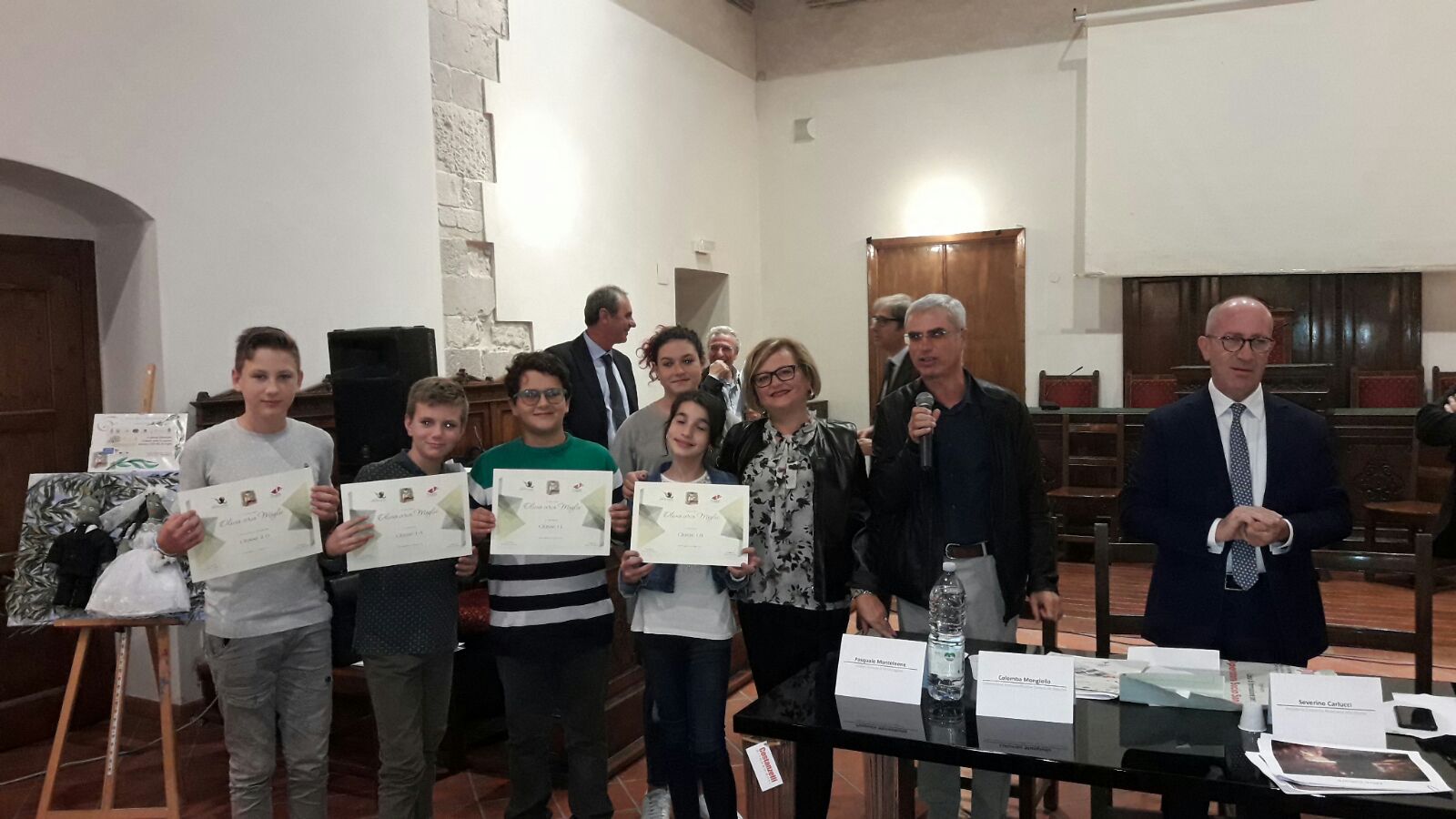 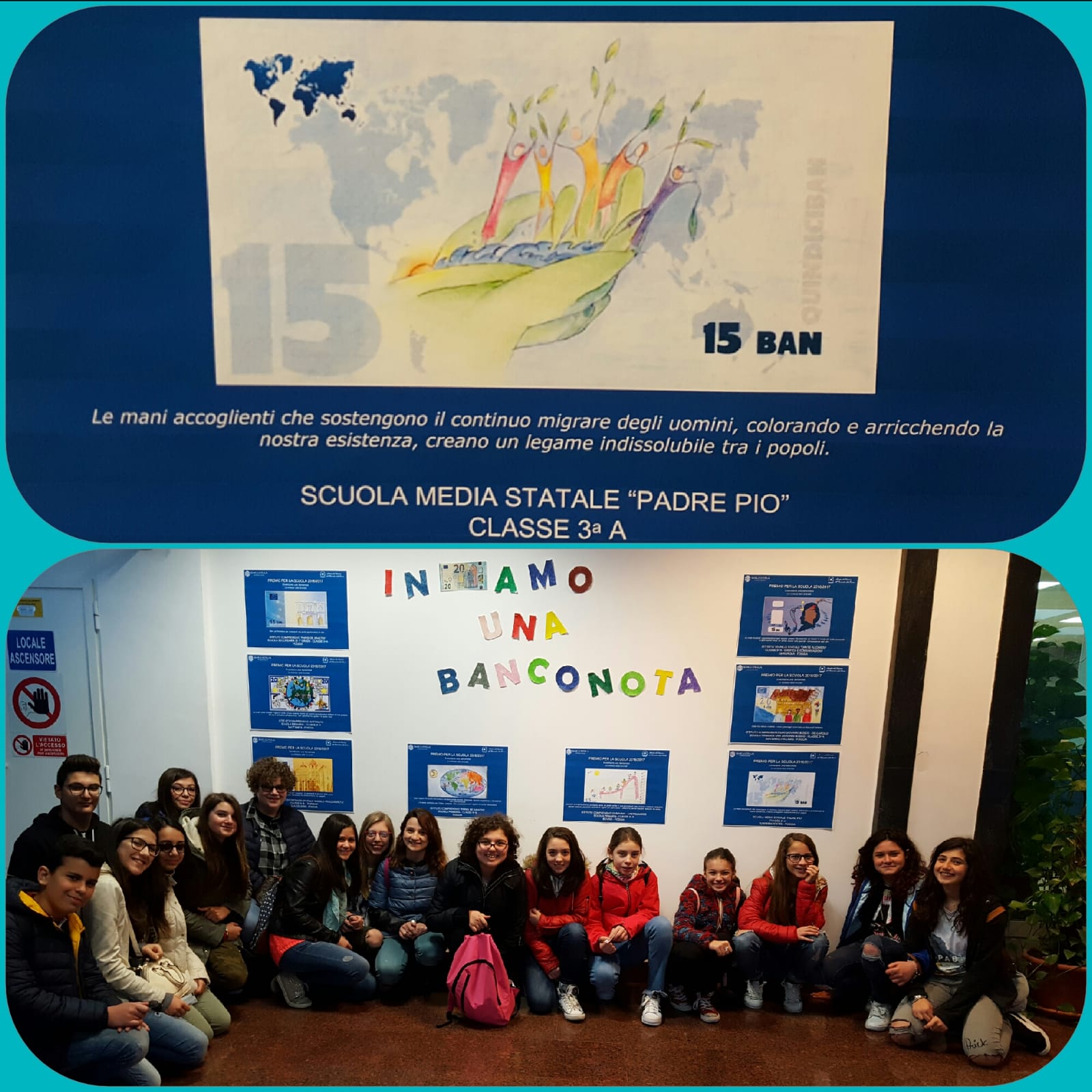